Low-pT  dimuon triggering for quarkonia measurements in p+p collisions in CMS
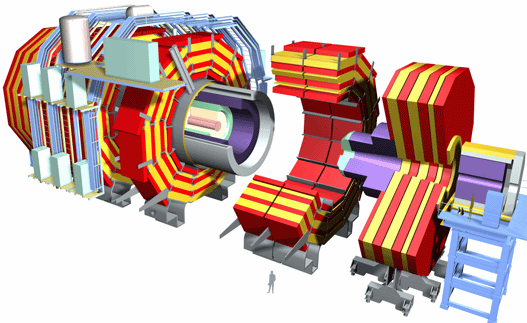 Ji Hyun Kim
Korea University
Contents
Introduction
Results of Trigger Study
Event generation
Trigger efficiency
Trigger rates and Statistics
25 – 26 Sep. 2009 Heavy Ion Meeting
2
Introduction
Motivation
Quarkonia physics in CMS at LHC
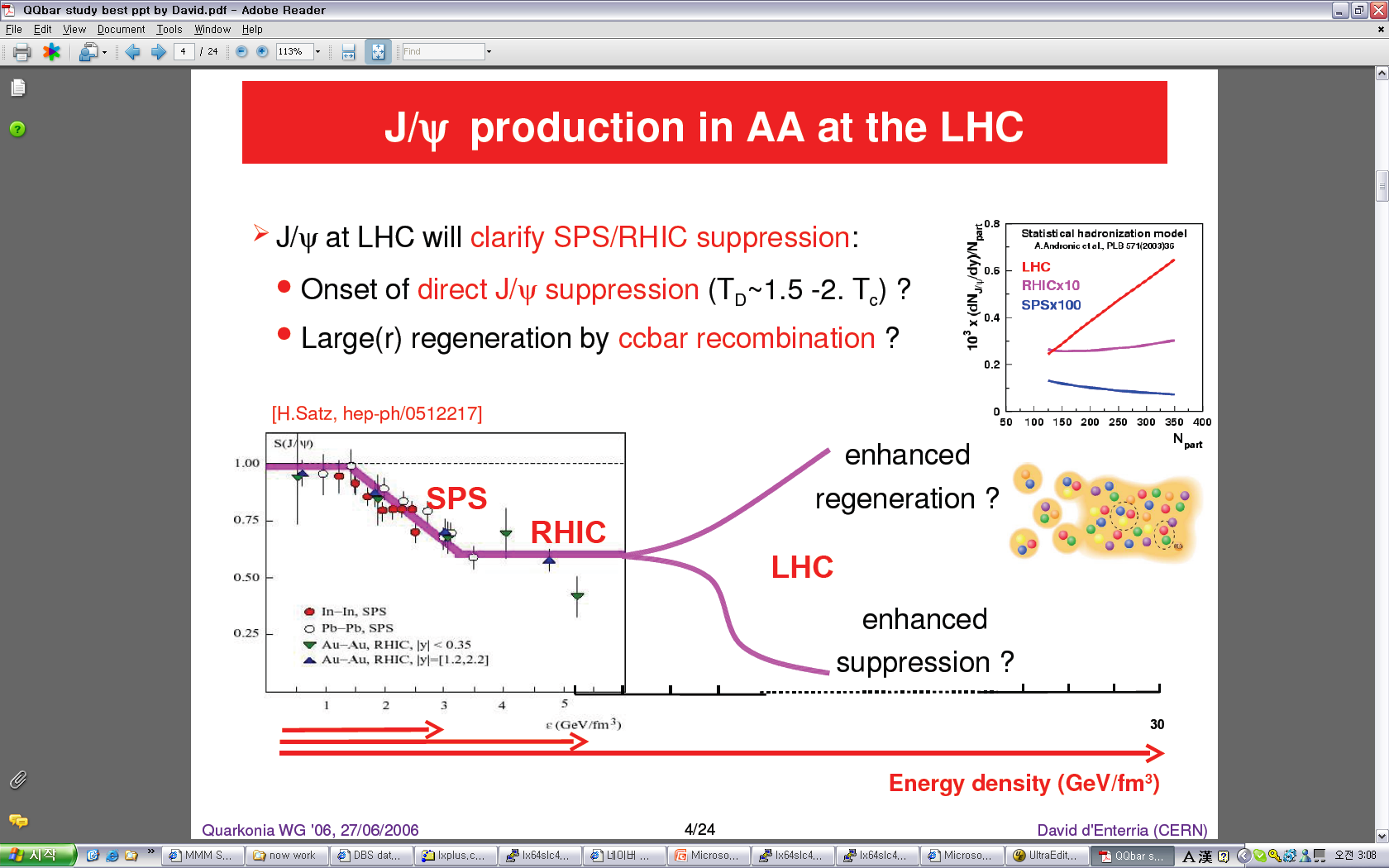 Pb+Pb collisions will create high-density partonic matter at very high temperature where the phase transition to the QGP is expected.
Heavy quarkonia (J/ψ, Y) suppression is an ideal signature of the QGP.
We need p+p data as a reference.
25 – 26 Sep. 2009 Heavy Ion Meeting
4
LHC2010 – very draft
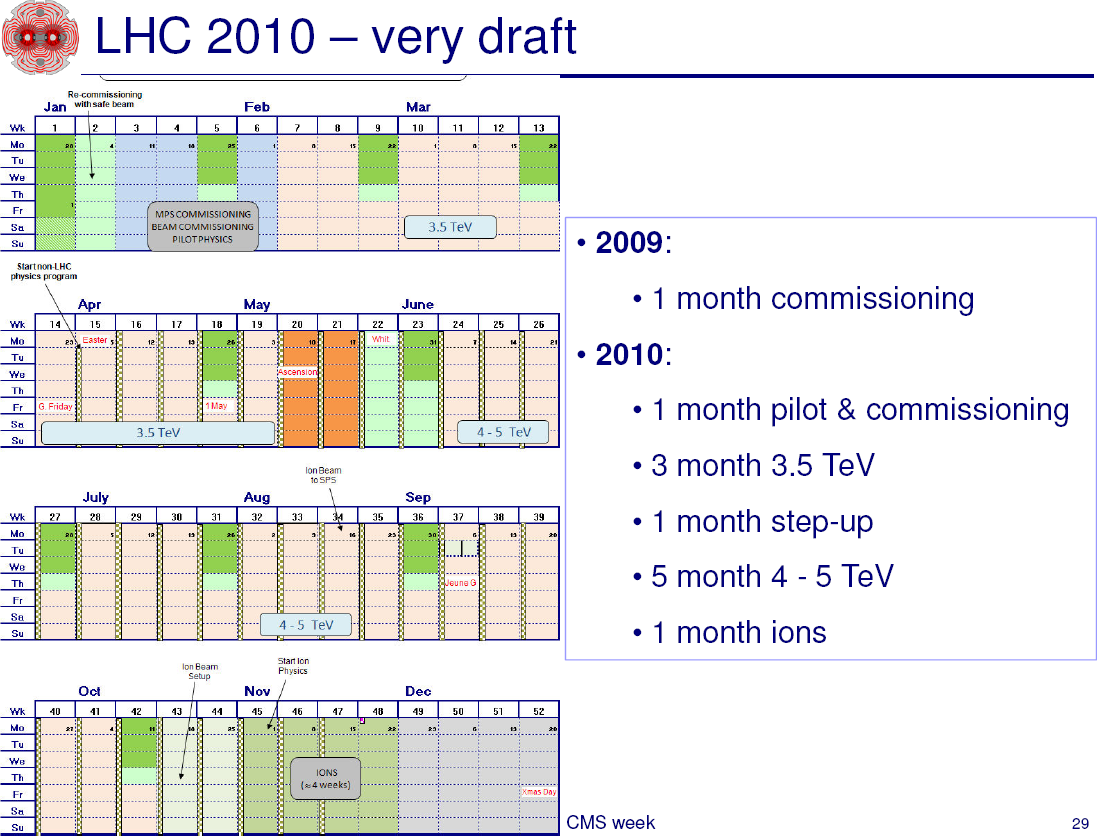 CMS Physics Week, Bologna, Sep. 7-11 2009
pp and HI group should discuss a lot about their physics goal and necessities.
25 – 26 Sep. 2009 Heavy Ion Meeting
5
[Speaker Notes: .]
Goal of Trigger Study
Why is the trigger important?
No trigger means No data!
p+p and heavy-ion trigger menu is different.
Identical, or at least similar trigger setting as in HI is needed for pT spectrum of quarkonia(extended to low-pT region) in p+p for RAA.

CMS Trigger Strategy for 2009
For 2009 physics data taking in p+p, new compact trigger menu was developed and focus on specific luminosity scenarios(L=8E29, 1E31) by trigger review procedure.
25 – 26 Sep. 2009 Heavy Ion Meeting
6
CMS Muon Detectors
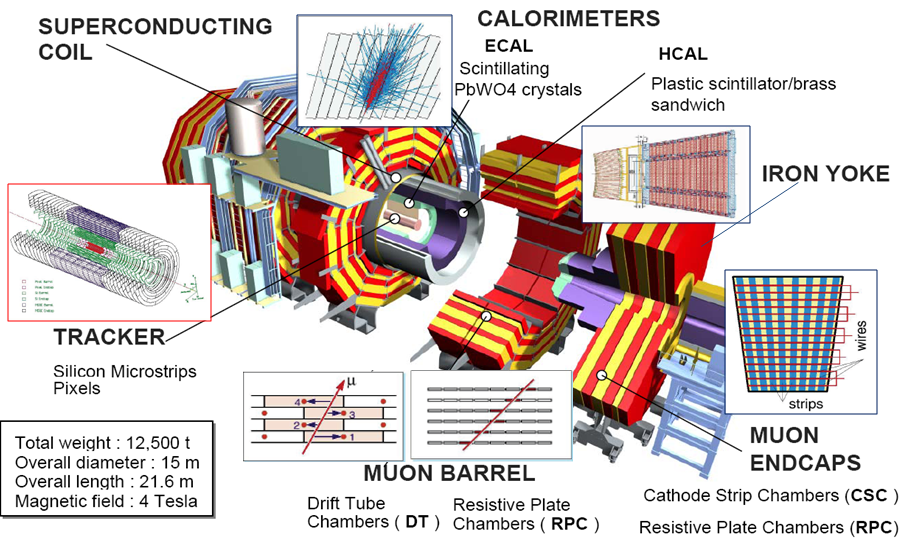 25 – 26 Sep. 2009 Heavy Ion Meeting
7
CMS Muon Trigger
L2 Muon Trigger (StandAloneMuon)
L1 Muon Trigger
• Seeded by Level-1 muon.
 Kalman filtering technique.
• Fit track with beam constraint.
 Filter : pT, invariant mass, etc.
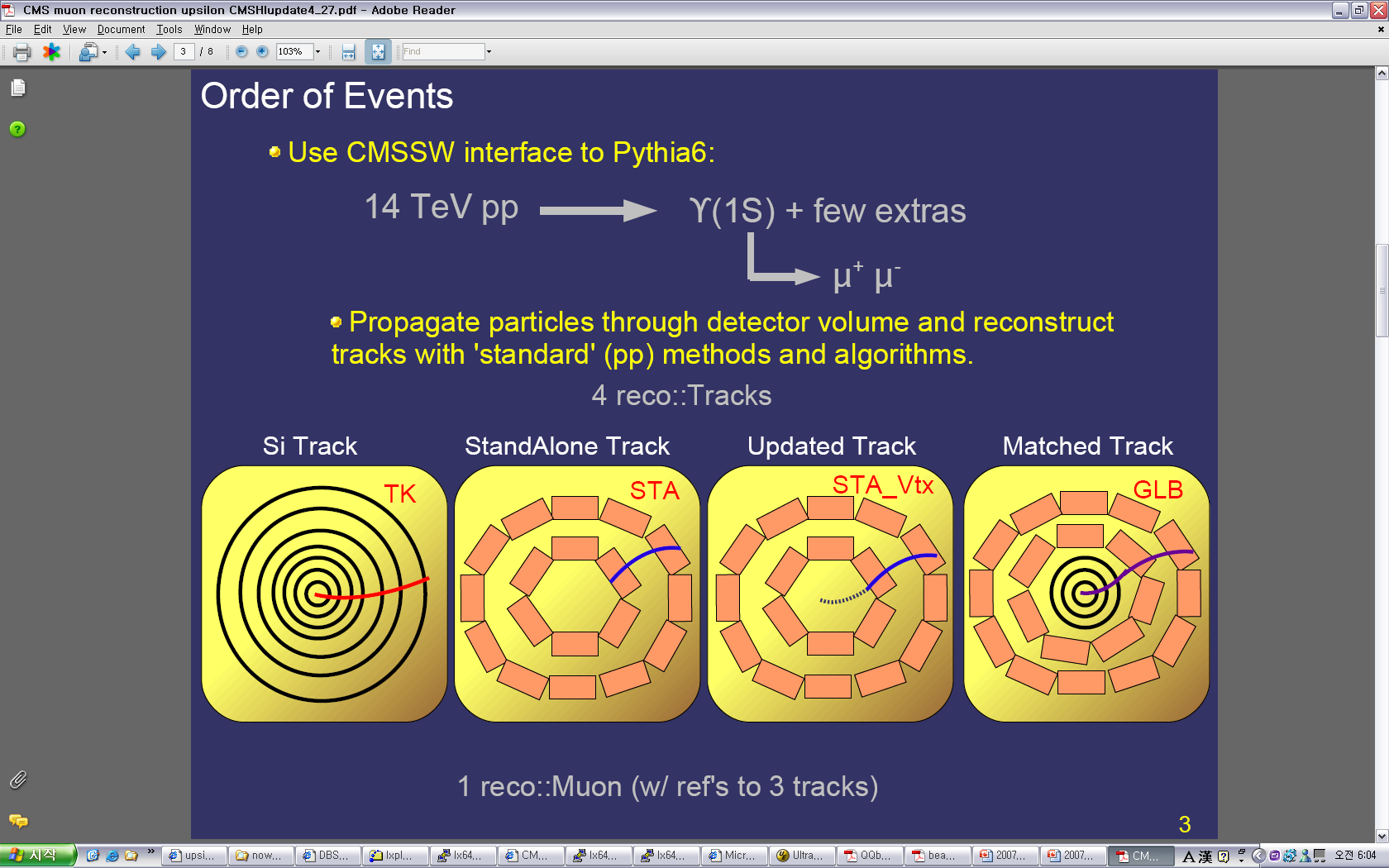 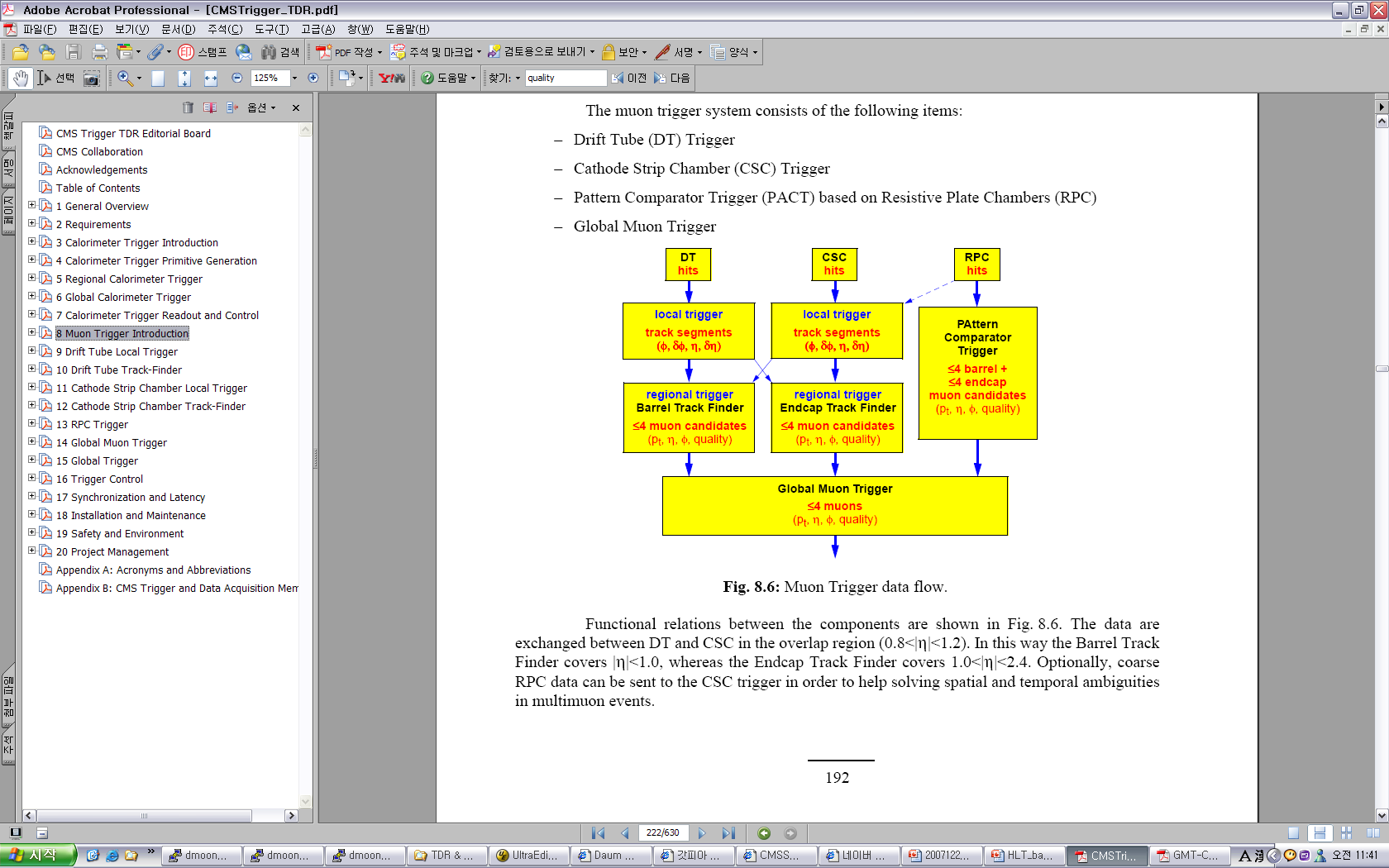 L3 Muon Trigger (GlobalMuon)
Track reconstruction and matching with track in muon chamber and inner tracker.
 Finding vertex. 
 Filter : pT, invariant mass, etc.
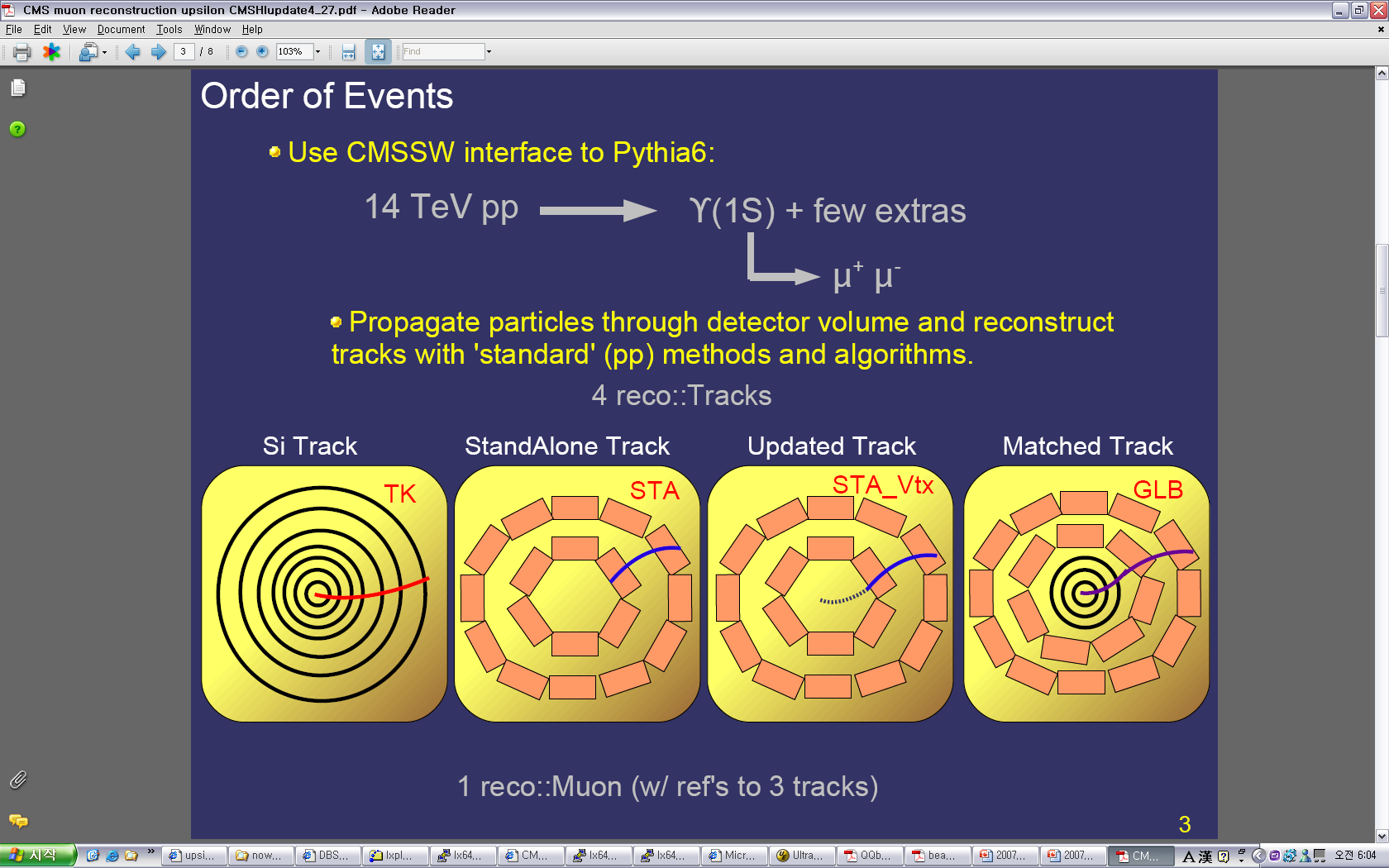 Finally up to 4 highest pT muons are transmitted to the GT among  at most 16 muons candidates.
25 – 26 Sep. 2009 Heavy Ion Meeting
8
Default Setting of  CMS dimuon trigger
Descriptions of  HLT_DoubleMu3 for p+p run
 A double muon trigger, based on the Level 3 (combined muon system and tracker) HLT muon reconstruction. 
 At least two L1(L2/L3) muons with pT > 3 GeV/c are  required at corresponding higher trigger level.
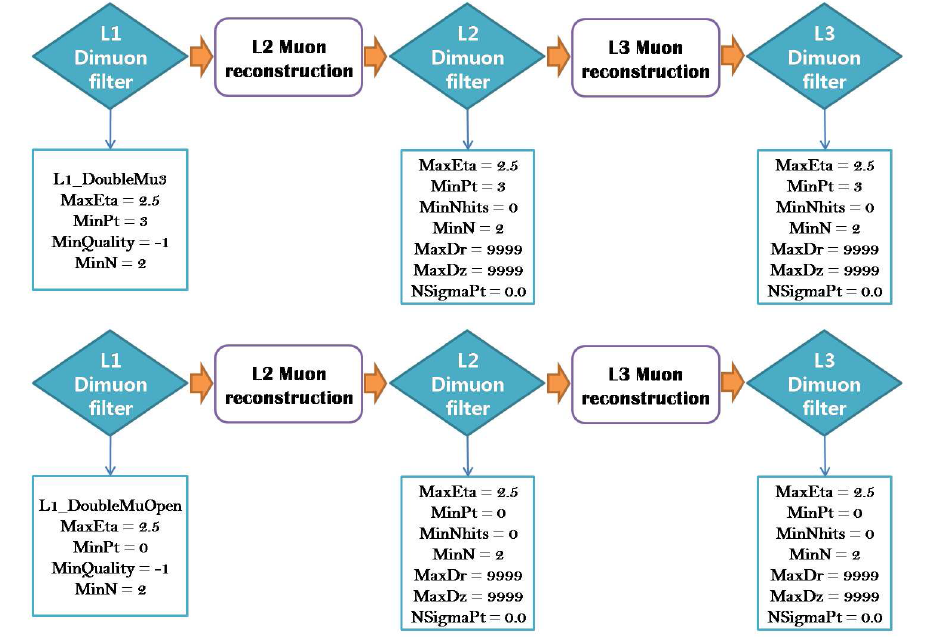 25 – 26 Sep. 2009 Heavy Ion Meeting
9
Suggestion : Remove pT cut
Several reasons to remove the low-pT cut in CMS default dimuon trigger 
All measurements “in-medium”(HI) are in comparison with “vacuum”(pp)
CMS detector can measure muons down to ~1 GeV/c in the forward region.
Shape of pT distribution is the essential tool to differentiate production models.
RHIC measurements are limited at low pT region.
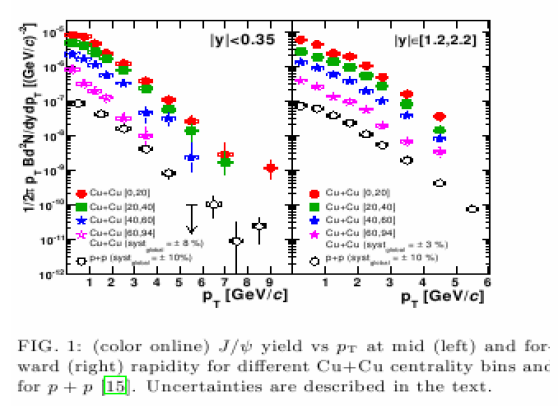 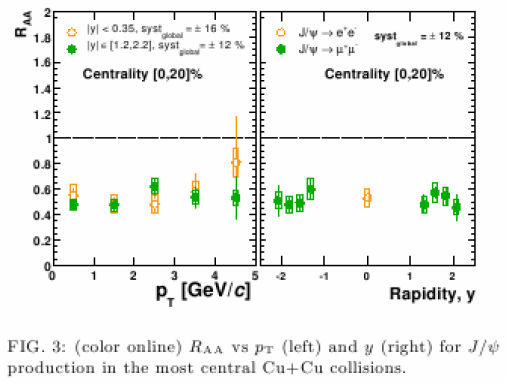 25 – 26 Sep. 2009 Heavy Ion Meeting
10
CMS Default vs. New setting
Trigger Structure
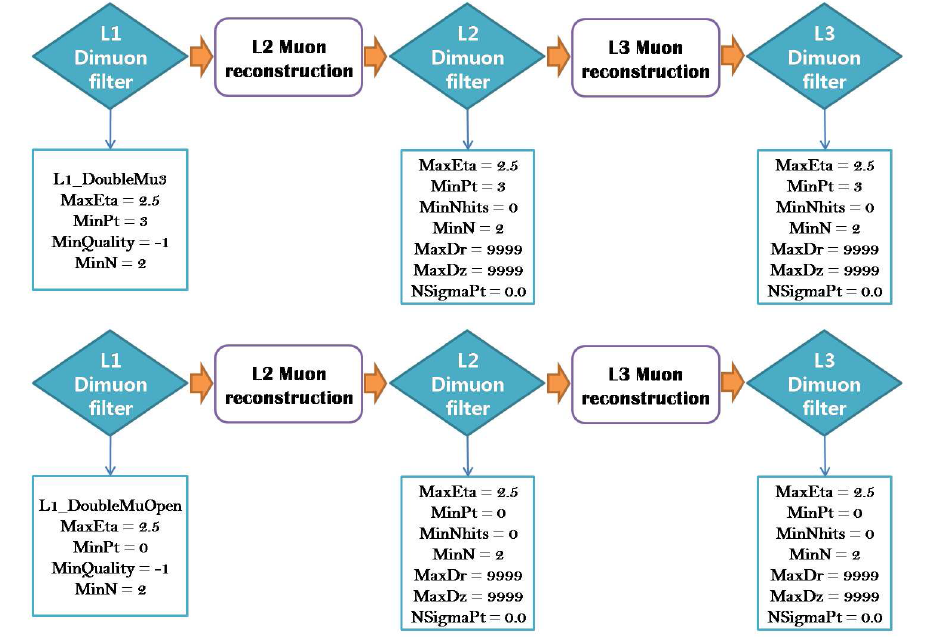 HLT_DoubleMu3
Similar to HI dimuon trigger
HLT_DoubleMu0
Low track quality and without pT threshold
25 – 26 Sep. 2009 Heavy Ion Meeting
11
[Speaker Notes: .]
Trigger Study
[Speaker Notes: Now it’s turn to show comparison between two different trigger path. Before, I will explain about Monte-Carlo signal sample that we used.]
η & pT Specra : J/ψ
MC signal sample 
PYTHIA 6.416, √s = 10 TeV
79,004 J/ψs which are forced to decay to μ+μ-
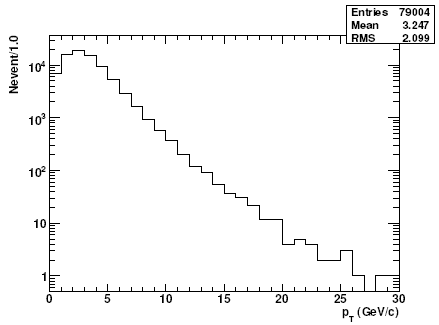 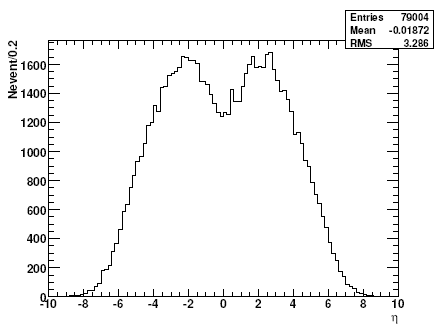 J/ψ
J/ψ
25 – 26 Sep. 2009 Heavy Ion Meeting
13
[Speaker Notes: We got 79k J/psis which are decayed to dimuons. Plots show J/psi eta and pt.]
η & pT Spectra : μ+μ-
MC signal sample 
PYTHIA 6.416, √s = 10 TeV
158,008 muons from J/ψ decay
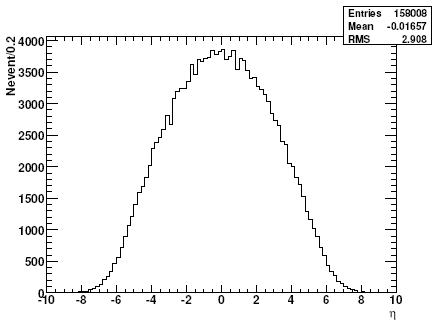 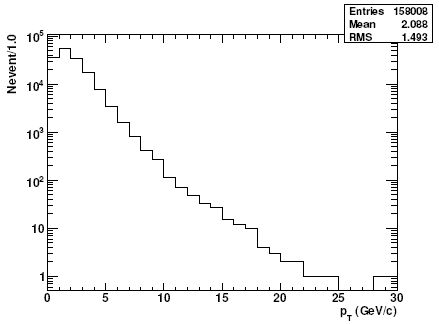 μ+μ-
μ+μ-
25 – 26 Sep. 2009 Heavy Ion Meeting
14
[Speaker Notes: These shows eta and pt spectra of muons decayed from J/psis of the previous slide.]
Triggered Muons
CMS default (HLT_DoubleMu3) vs. new setting (HLT_DoubleMu0)
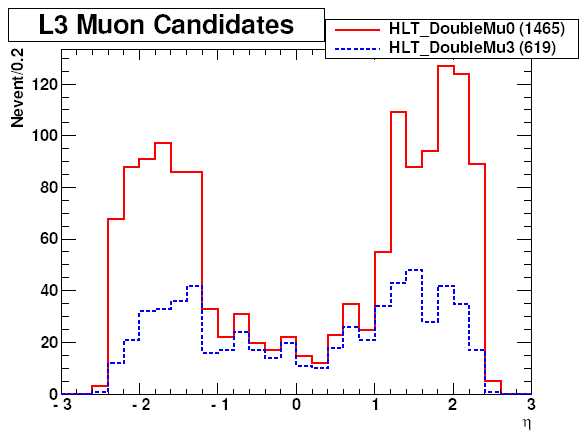 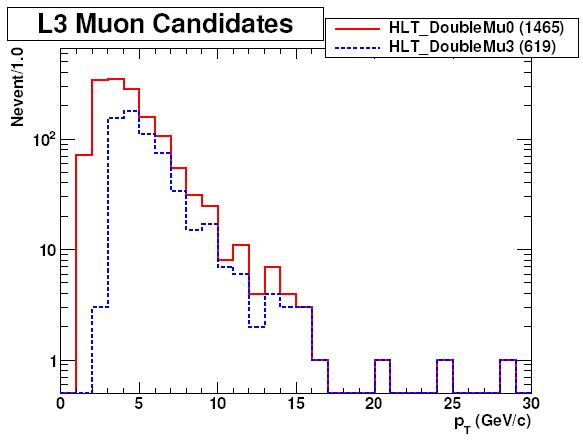 Low pT  muons can be survived!!
Muons in the forward region  can be survived more!!
25 – 26 Sep. 2009 Heavy Ion Meeting
15
Trigger Eff. : Muon
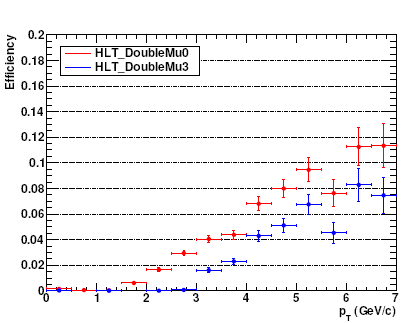 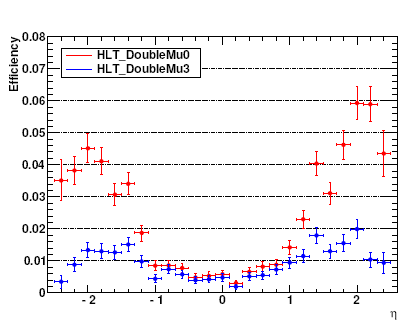 L3 Muons
L3 Muons
25 – 26 Sep. 2009 Heavy Ion Meeting
16
Triggered J/ψs
CMS default (HLT_DoubleMu3) vs. new setting (HLT_DoubleMu0)
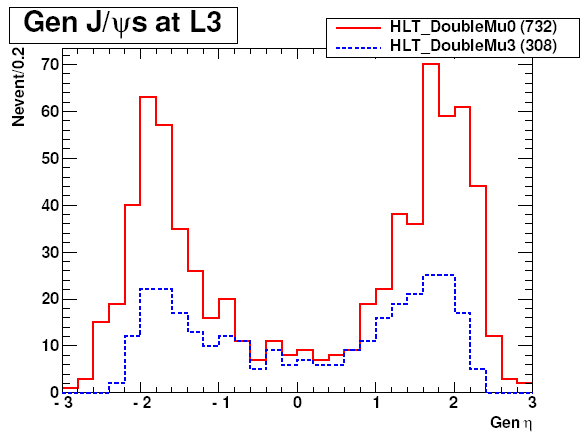 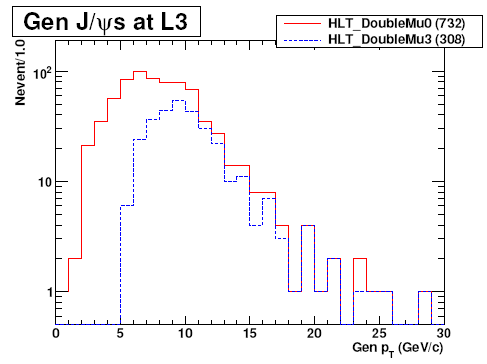 We expect low-pT  J/ψs (< 7 GeV/c) will be triggered by using HLT_DoubleMu0.
25 – 26 Sep. 2009 Heavy Ion Meeting
17
Trigger Eff. : J/ψ
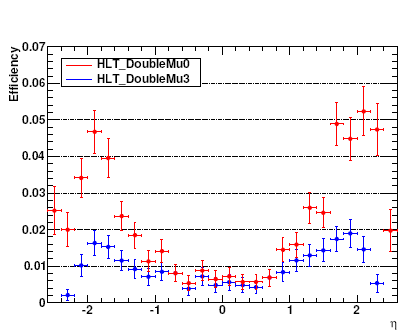 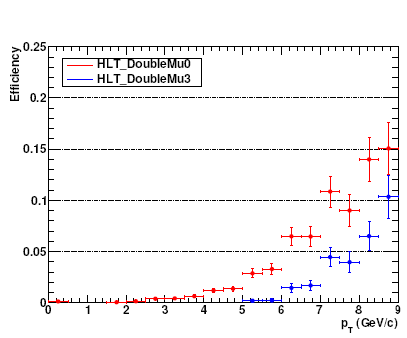 J/Psi
J/Psi
25 – 26 Sep. 2009 Heavy Ion Meeting
18
Trigger Rates and Statistics
Pb+Pb vs. p+p Trigger
Level 1 Trigger
 Uses custom hardware
 Muon chamber + calorimeter information
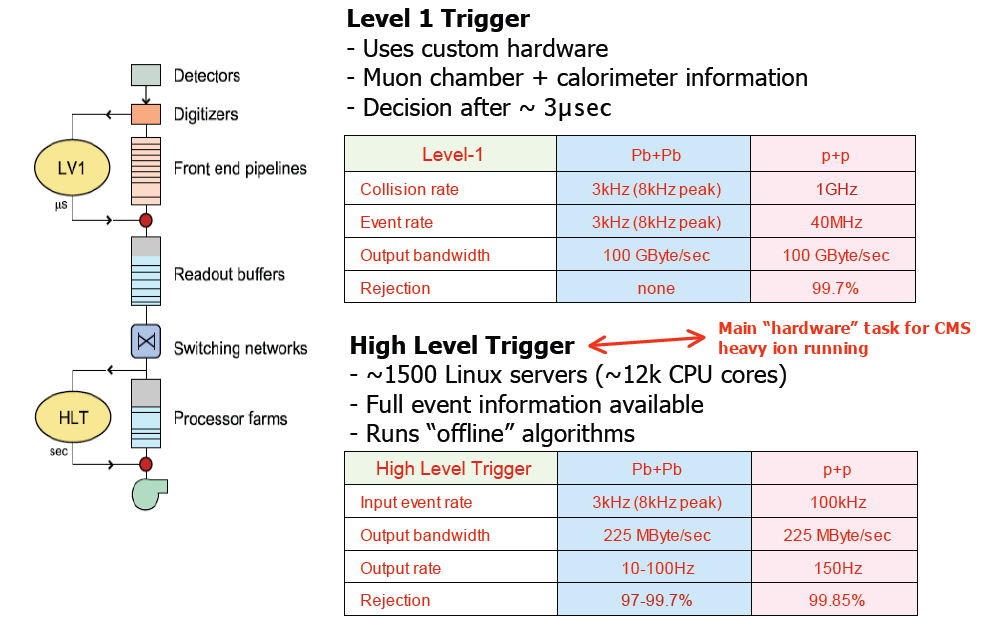 High Level Trigger
 Full event information available
 Run “offline” algorithms
25 – 26 Sep. 2009 Heavy Ion Meeting
20
[Speaker Notes: First, I would like to compare PbPb and pp trigger rate. You can see that L1 trigger doesn’t reject PbPb data. This optimism is
based on the fact that the maximal collision rate for Pb+Pb is just about 8 kHz in the beginning of storage at the
designed luminosity, L = E27, and that it is much smaller than the input rate for HLT in p + p, which
is about 100 kHz. According to CMS NOTE of PbPb hlt, the average event size of Pb+Pb is less than about factor of ten larger than that of p + p even though considering an uncertainty of predictions and an underestimation by simulation. This implies that
all heavy-ion collision events can be sent to the heavy-ion HLT with minimum bias condition. On the other hand, for pp collisions, 99.7% events are rejected at L1 and 99.85% at HLT. Because HLT output bandwidth is 225MByte/sec and storage cannot register all pp events. In sum, not only raising the trigger efficiency but also maintaining reasonable trigger rate is important.]
Muon Trig. Menu (8E29)
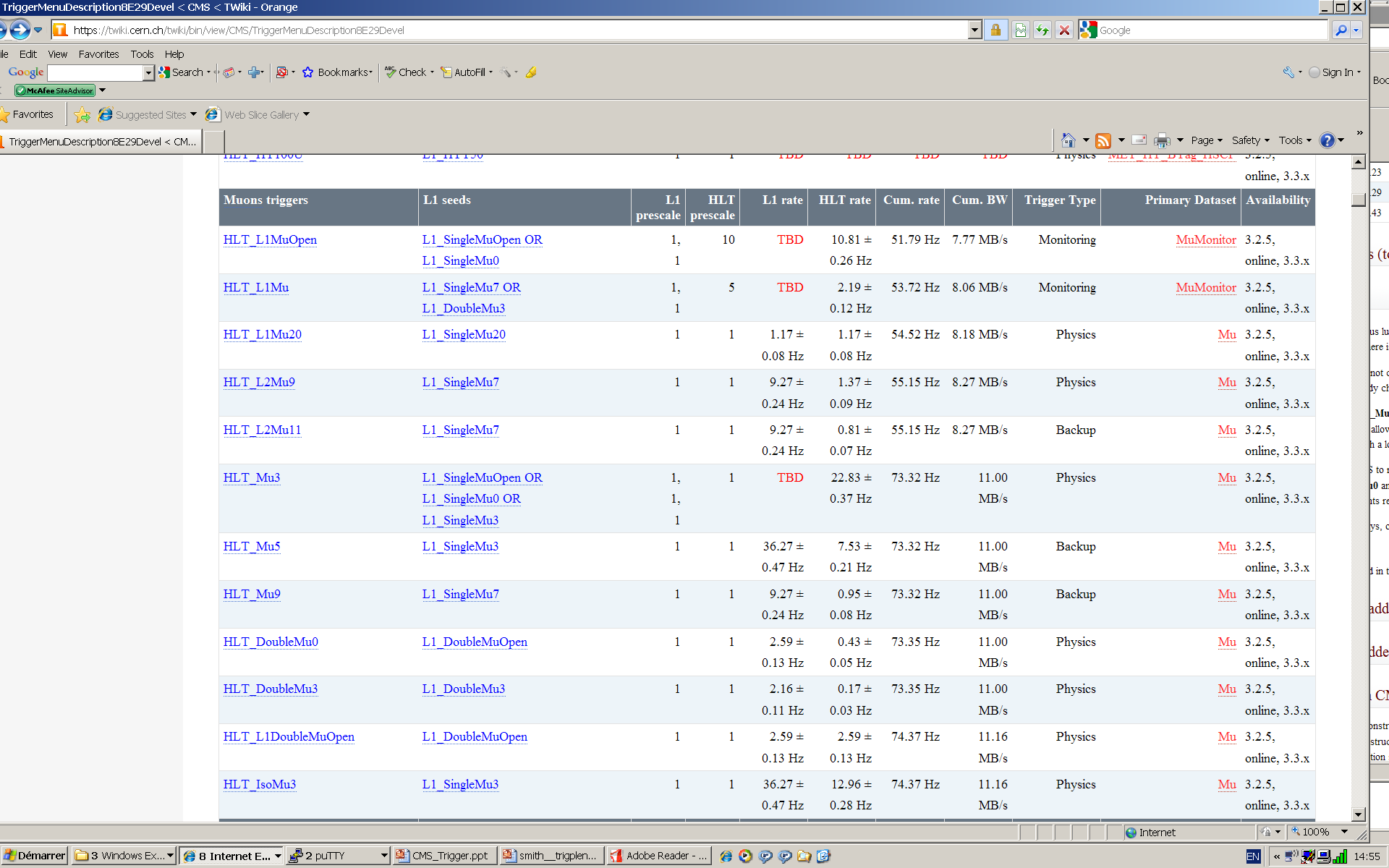 25 – 26 Sep. 2009 Heavy Ion Meeting
21
Muon Trig. Menu (1E31)
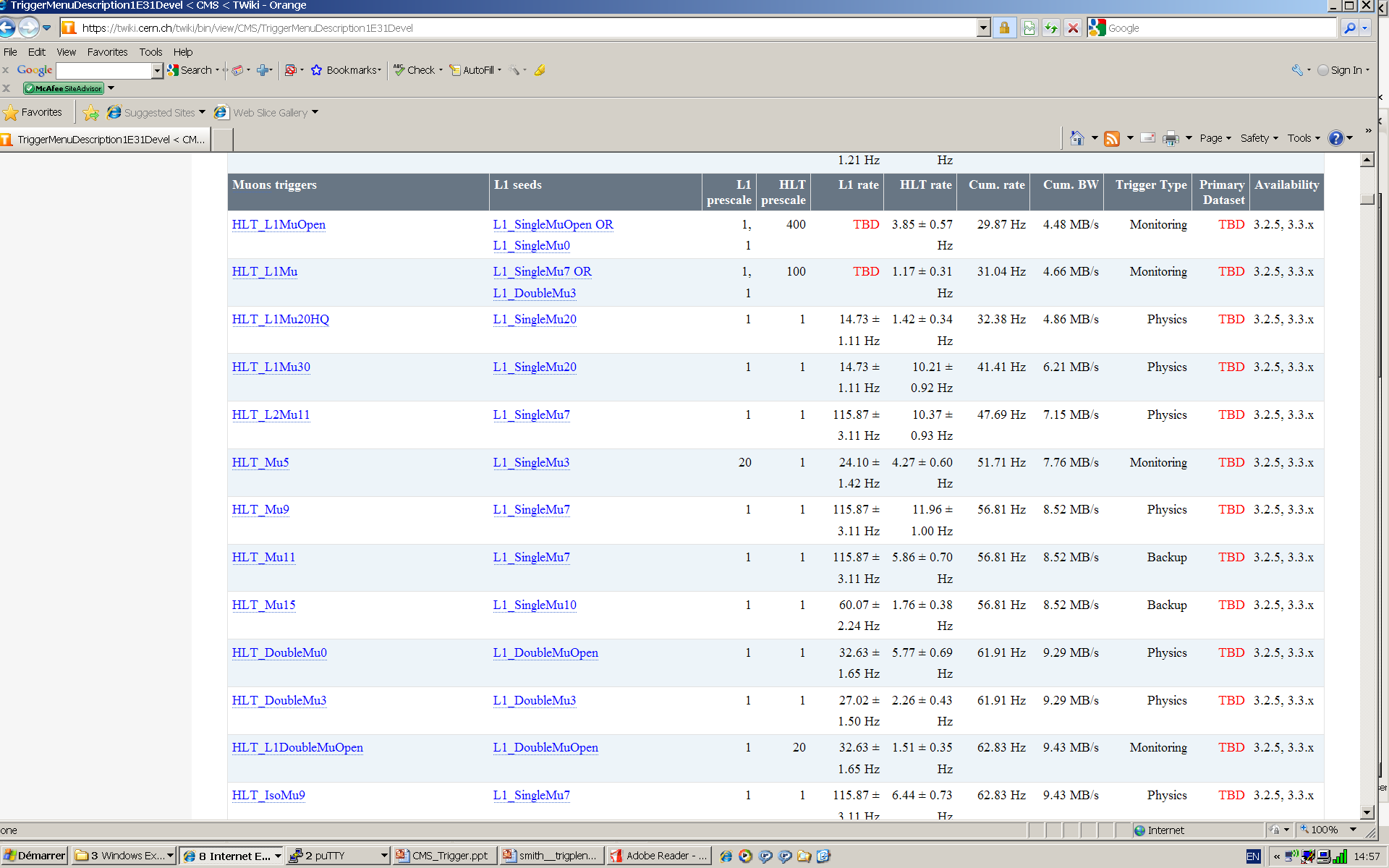 25 – 26 Sep. 2009 Heavy Ion Meeting
22
J/ψ Triggger Efficiency
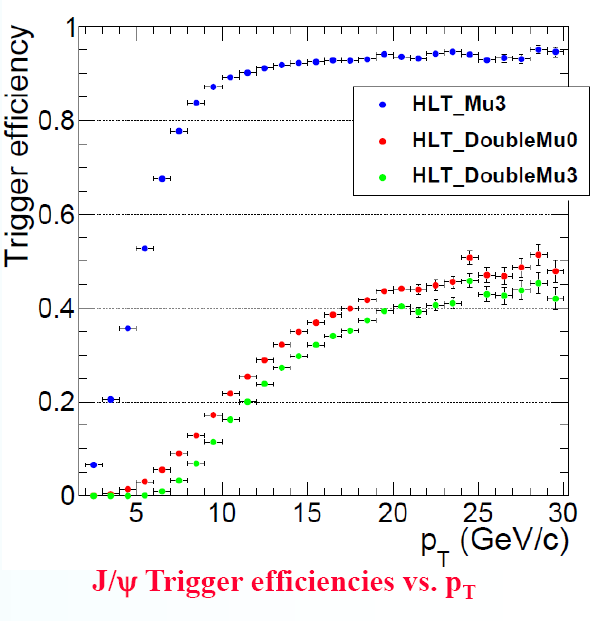 HLT_DoubleMu0 is available since CMSSW_3_X_X:
Without  pT requirement on muons.
Comparing to DoubleMu3, DoubleMu0 could highly enlarge the statistics at low-pT.
No prescale for 8E29 and 1E31.
Quarkonia Workshop, Sep. 12-13 2009
25 – 26 Sep. 2009 Heavy Ion Meeting
23
Expected Statistics in p+p
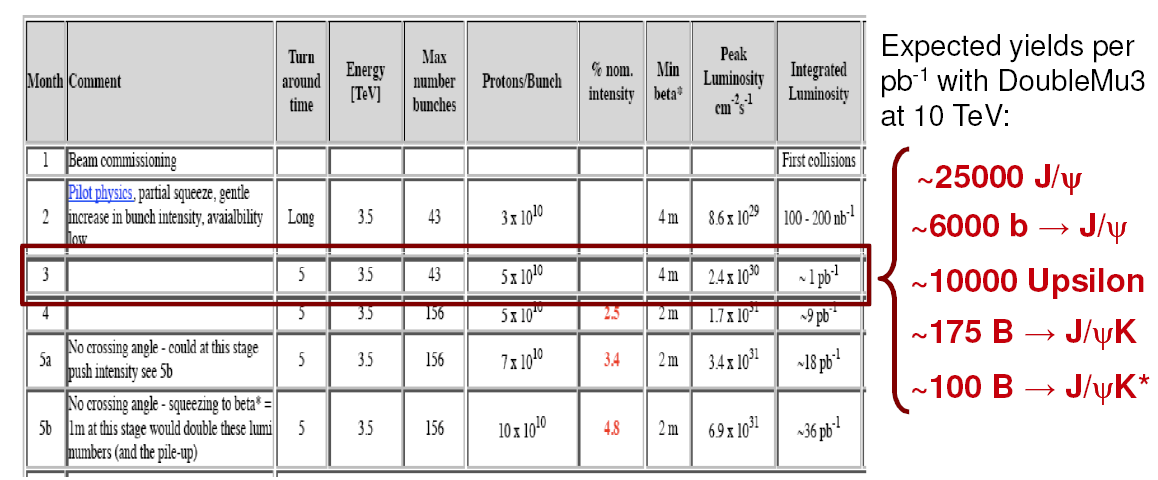 “With an instantaneous luminosity of just ~1e30, in one month CMS will trigger and reconstruct tens of thousands of quarkonia events and hundreds of exclusive B decays.”
CMS Physics Week, Bologna, Sep. 7-11 2009
25 – 26 Sep. 2009 Heavy Ion Meeting
24
Conclusion
Removing pT cut certainly shows better performance for  triggering low-pT muons than default dimuon trigger setting .
New setting of dimuon trigger algorithm was designed for HI collisions, but will be also used in p+p. 
Estimated trigger rate is acceptable level for p+p startup run.
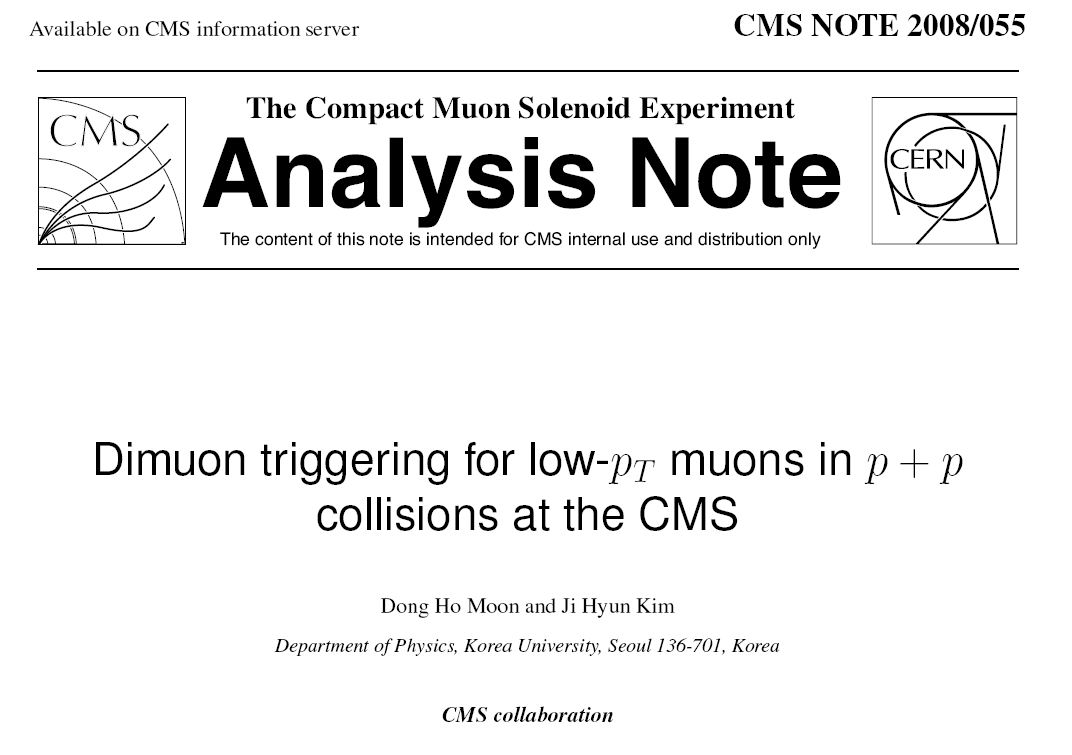 25 – 26 Sep. 2009 Heavy Ion Meeting
25
Backup Slides
PYTHIA Conditions : J/ψ
Version : 6.416
√s = 10 TeV
Some essential parameters
MSEL = 61 : Quarkonium production via color-singlet and color-octet mechanism of NRQCD
MSTP(51) = 10042 : PDF CTEQ6L1
MSTP(142) = 2 : Quarkonia cross section damping for reweighting
PARP(82) = 1.8387 : pT cutoff for multiparton interactions
PARP(141) ~ PARP(150) : Tuning NRQCD matrix elements from the CDF data
BRAT(859) = 1.000 : J/psi->mu+mu-
25 – 26 Sep. 2009 Heavy Ion Meeting
27
[Speaker Notes: We used prompt J/psi signal sample generated by PYTHIA at 10 TeV. Some essential parameters are shown here. By MSEL 61, quarkonium production via color-singlet and color-octet mechanism based on NRQCD. And Branching ratio J/psi to mumu is 1.]
Dimuon η Acceptance
Preselected μ+μ- from J/ψ decay (|ημ| < 2.4)
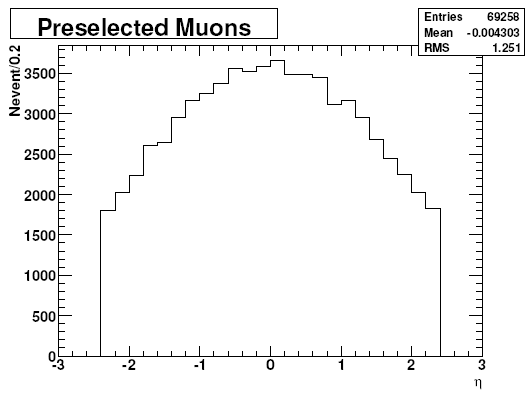 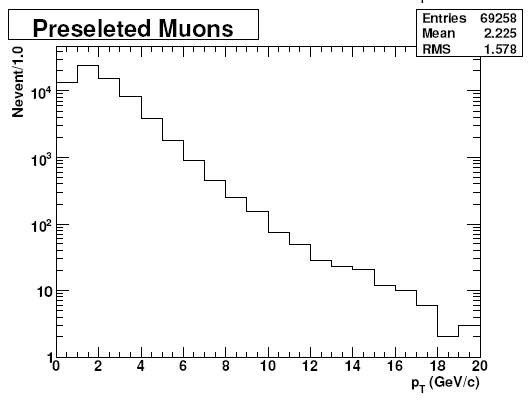 25 – 26 Sep. 2009 Heavy Ion Meeting
28
[Speaker Notes: We generated J/psi sample in full phase-space to get geometrical acceptance. When both muons from J/psi decay are in muon chamber region, from -2.4 to 2.4, they are preselected. Eta acceptance was 44%.]
Dimuon Mass Spectrum
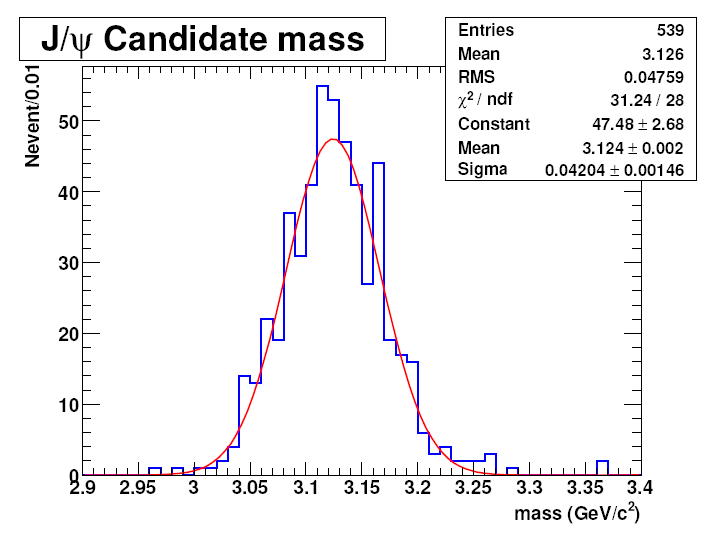 By using MuonTrackAssociatorbyHits.
Matching muon SimTrack and RecTrack with Purity = 1.
Ensuring 2 reconstructed muons have decayed from the same vertex.
25 – 26 Sep. 2009 Heavy Ion Meeting
29
[Speaker Notes: This is invariant mass spectrum of dimuon for the J/psi candidates determined by L3. Two L3 muons are combined by four-vector. Before combining, we checked reconstructed L3 muons ard fake or not by using MuonTrackAssociatorbyHits. This mached muon simTrack and Rectrack with purity parameter. Purity is defined as ration of the number of shared his between the reconstructed tracks and the simulated tracks to the number of valid hits in the RecTracks. We take only reco muons with purity 1 and check both muons were came from same mother vertax.]